Итоговый индивидуальный проект
«Выращивание рачков «Артемия салина» в условиях класса в зимний период»
Выполнил: ученица 9 класса Скорб Нина Викторовна
Руководитель проекта: Ильина Нелля Александровна, учитель биологии
«Артемия салина»
1.Этап: 21.01.2022г. – 1день
Начат эксперимент по выведению рачков Артемия салина. Яйца рачков подготовили к вылуплению. Для этого их насыпали в емкость 0,5 л, залили отстоянной водой и оставили на 10-20 минут. По истечению времени слили шелуху, которая скопилась на поверхности. Затем залили их соленым раствором (35 г/литр) и поместили в инкубатор.   Инкубатор поместили в морозильную камеру на срок 3 дня. Таким образом, яйца активируются для дальнейшего вылупления рачков.
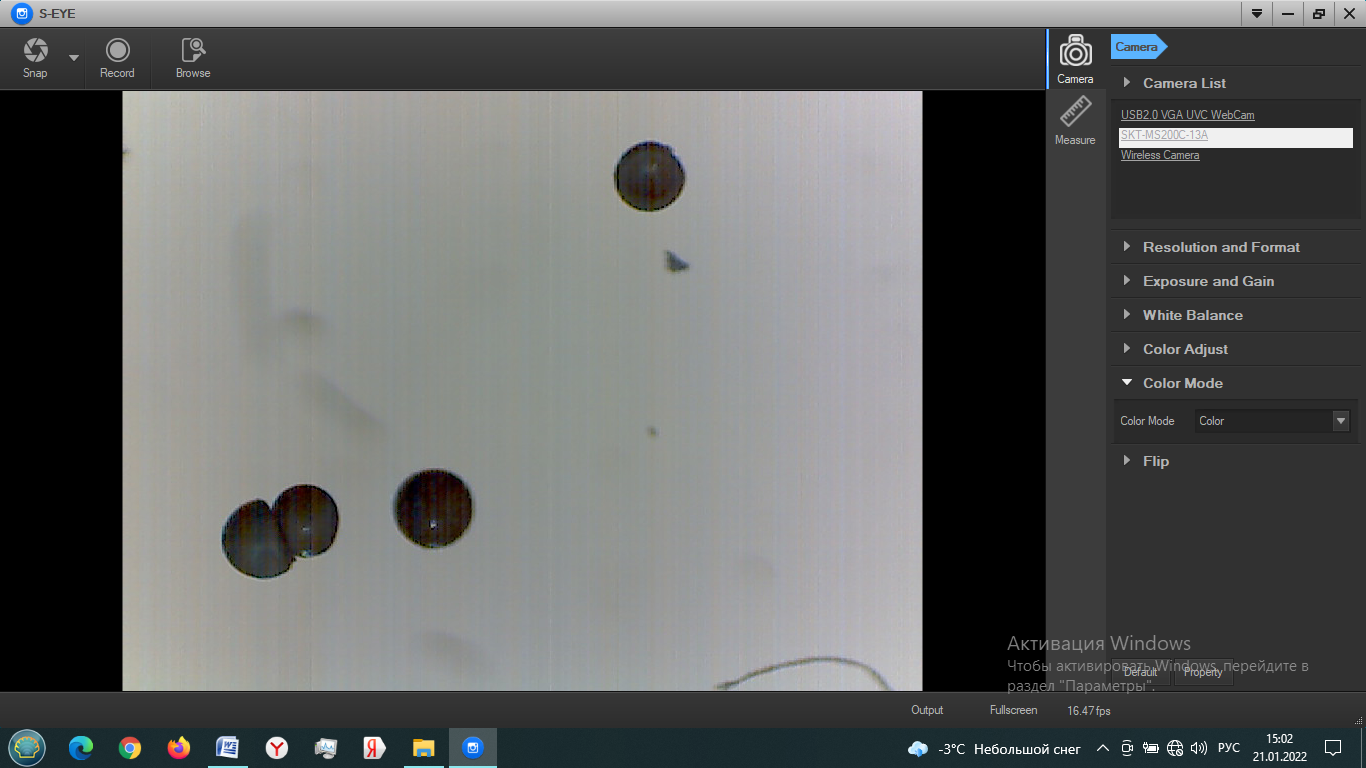 [Speaker Notes: Яйца артемий в начальный период]
2.Этап: 24.01.2022г. - 4 день
Подготовили для выведения рачков небольшую емкость (биотоп) объемом 1 л. Влили  соленую воду в емкость и при помощи ложки добавили подготовленные яйца артемий. Накрыли крышкой от попадания пыли из окружающей среды. Поставили емкость на подоконник, хорошо освещаемый и прогреваемый солнцем. На дно положили камень. На его поверхности со временем будут образовываться зеленые водоросли, которые послужат естественным кормом для артемий. Водоросли служат не только пищей, но и участвуют в естественном процессе газообмена. Поэтому их наличие обязательно. Создали условия для вылупления рачков: 1.Температура воды не менее +24°C; 2.Освещение 24 часа в сутки; 3.Доступ кислорода при помощи частого перемешивания раствора.
Примечание: ночью на окне была температура + 18°C, было принято решение на ночь переносить водоем на стол, ближе к отоплению, где температура + 24°C.
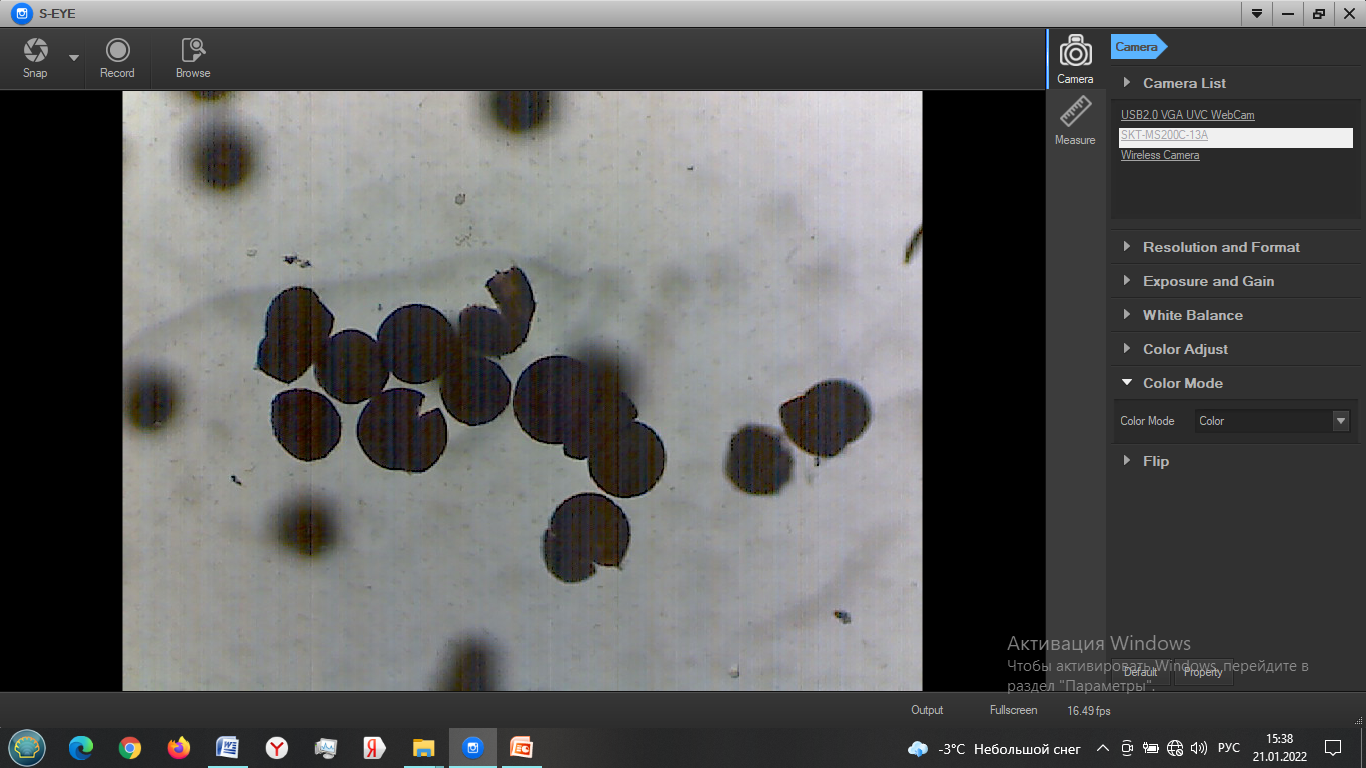 [Speaker Notes: Отделение шелухи от яиц при помещении в соленный раствор]
Стадия активации
3.Этап: 28.01.2022г. – 8 день
Выловили одну особь, поместили под микроскоп и внимательно рассмотрели. У животного обнаружили один глаз , 5 пар конечностей. Животное было очень активно, быстро двигалось. Удалось сделать скриншот. Снимок не удалось сделать четким из-за сильной активности рачка. По внешним признакам рачка сделали вывод, что это личинка – науплия.
Личинка - Науплия
4.Этап: 01.02.2022г.- 12 день
Выловили три особи, рассмотрели каждую под микроскопом. Обнаружили изменения внешнего вида рачка. У животного появились зачатки дополнительных 6 пар конечностей. Отчетливо видно внутреннее строение рачка. Длина тела увеличилась почти в 2 раза. Особи очень активные и подвижные, хорошо видны невооруженным глазом.
Стадия развития личинки
5. Этап: 04.02.2022г.- 15 день
Утром в 8.30, при кормлении рачков обнаружили мутный вид раствора, без запаха. Визуально животных обнаружить не удалось. В 14.30, процедили раствор через фильтр и обнаружили, что рачки погибли. Приняли решение:  прекратить исследовательский процесс. Был сделан вывод: для дальнейшего выращивания животных  нужно создать лучшие условия.
04.02.2022 Первый экземпляр
Второй экземпляр
заключение
По окончанию проектной деятельности и проведения практической работы установили, что для успешной реализации опыта по выращиванию рачков «Артемия салина» нужно следовать точной инструкции по выведению животных, а также создавать благоприятные условия необходимые для рачков в целях получения высокого результата и жизнеспособности наибольшего количества особей. А также сделано заключение, что даже в условиях класса не весьма подходящих для выращивания рачков Артемия в зимний период, возможно добиться их вылупления и поддержания жизненной деятельности рачков не на долгий период. Был сделан вывод: для дальнейшего выращивания животных нужно создать лучшие условия.
Спасибо за внимание!